KINDERGARTEN - SECOND GRADE  |  KINDNESS
KINDNESS PICTURE
© 2022 OVERCOMING OBSTACLES
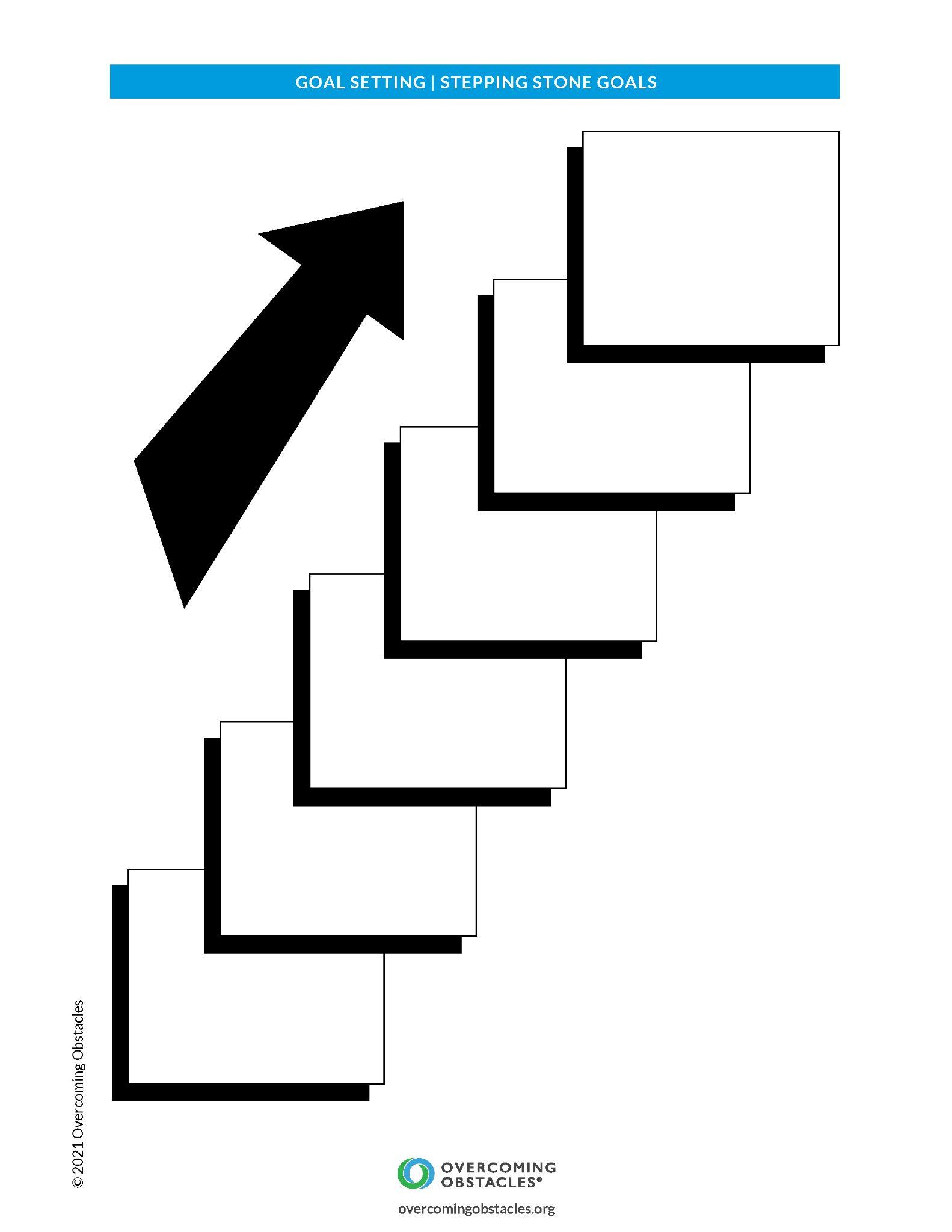